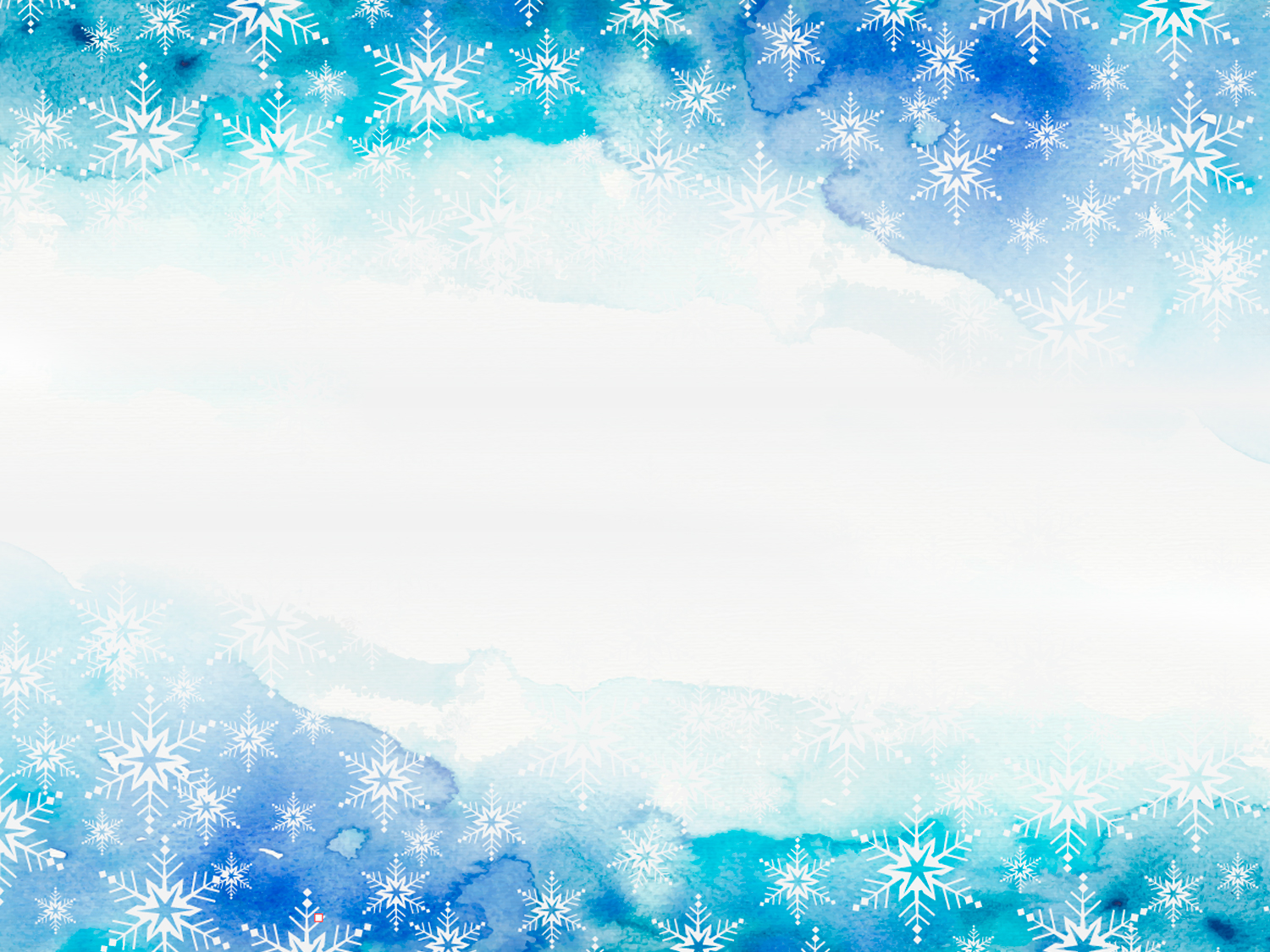 Congratulations
On 25th December
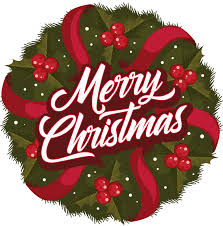 On 1st January
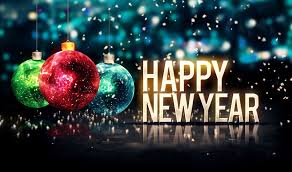 Merry Christmas and Happy New Year! — Веселого Рождества и Нового года!

Love 'N Joy On Christmas! — Любви и радости в Рождество!

Good health, good luck and much 
happiness !— Крепкого здоровья, удачи и много счастья!
Different holidays
With love / Love — С любовью

Here's my little present — Вот тебе мой подарок.

Have a good time — Желаю хорошо провести время
I wish you every success! — Желаю вам всяческих успехов!

Keep well! — Не болейте

With lots of greetings, Your … — С наилучшими пожеланиями, ваш…